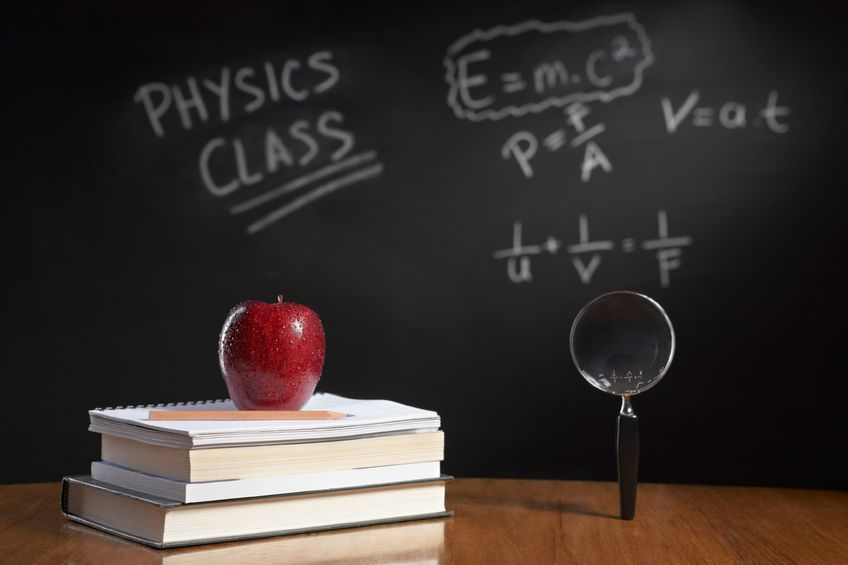 PHYSICS – Simple kinetic molecular model of matter (1)
LEARNING OBJECTIVES
What’s the difference?
What’s the difference?
Changes of State
Gas
Liquid
Solid
Changes of State
Gas
Liquid
{
melting
Solid
Changes of State
Gas
{
Boiling
(evaporating)
Liquid
{
melting
Solid
Changes of State
Gas
{
}
Boiling
(evaporating)
condensing
Liquid
{
melting
Solid
Changes of State
Gas
{
}
Boiling
(evaporating)
condensing
Liquid
{
}
melting
freezing
Solid
Changes of State
Gas
Liquid
Particles are fixed in place and cannot move
Solid
Changes of State
Gas
Particles are free to move within a container
Liquid
Particles are fixed in place and cannot move
Solid
Changes of State
Gas
Particles are free to move about
Particles are free to move within a container
Liquid
Particles are fixed in place and cannot move
Solid
SOLIDS
Strong forces of attraction
  held in fixed position
  lattice arrangement
  don’t move, so have definite shape and volume
  vibrate
SOLIDS
as they become hotter, the particles vibrate more.
  so they expand
  can’t be compressed
  generally very dense
SOLIDS
when heated, molecules gain energy.
  they vibrate more and more
  strong forces are overcome, molecules start to move  =  MELTED
LIQUIDS
Some attraction between molecules.
  free to move
  no definite shape, but take shape of container
  molecules in constantly random motion
LIQUIDS
when heated, they move faster and expand
  can’t be compressed
  quite dense
LIQUIDS
heat makes the molecules move faster as they gain energy.
  fast moving molecules at the surface will overcome forces of attraction and escape = EVAPORATION
GASES
no force of attraction
  free to move, travel in straight lines
  sometimes collide
  no definite shape or volume, expand to fill space
GASES
exert pressure on wall of container
  constantly moving randomly
  move faster when heated
  can be compressed
  very low densities
GASES
when heated enough, molecules have enough speed and energy to overcome forces and escape each other.
  molecules break away in big bubbles of gas = BOILING
Heating
Temperature
Gas
Boiling point
Liquid
Melting point
Solid
Time
Cooling
Temperature
Gas
Condensing
Liquid
Freezing
Solid
Time
So what evidence is there for moving particles?
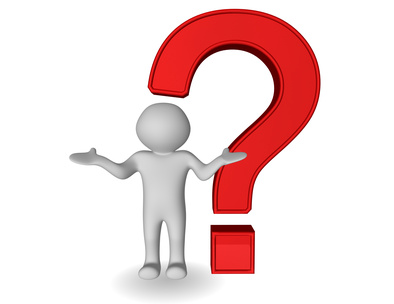 So what evidence is there for moving particles?
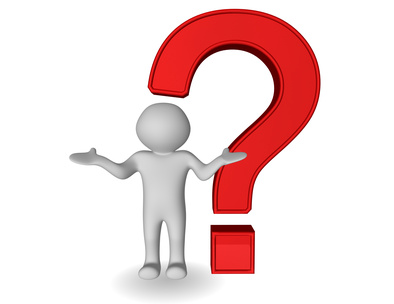 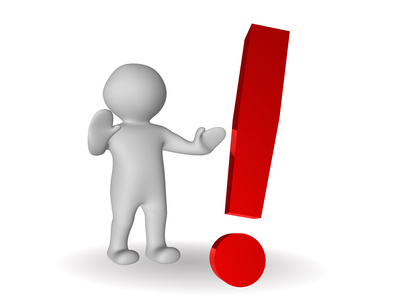 Brownian motion!
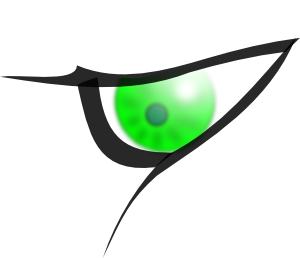 BROWNIAN motion
microscope
Glass cover
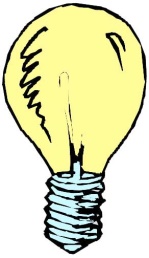 Glass cell
smoke
lamp
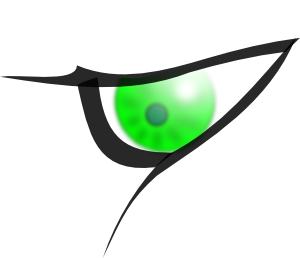 BROWNIAN motion
Microscope view
microscope
Glass cover
Zig-zag paths of smoke particles
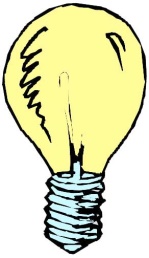 Glass cell
smoke
lamp
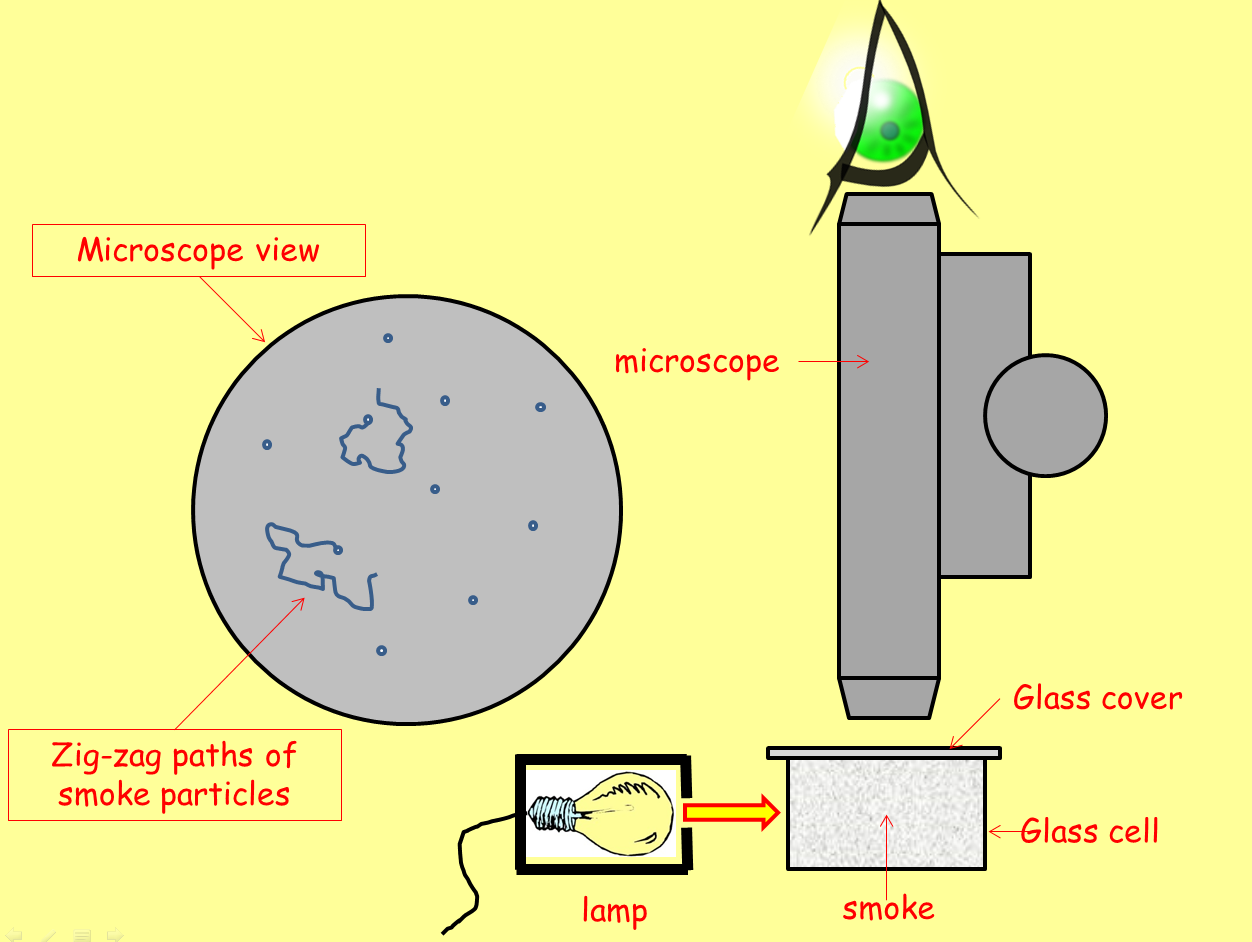 BROWNIAN motion
Explanation
Viewed through a microscope, smoke can be seen to be made up of millions of tiny bits or particles.  The bits of smoke glint in the light from the lamp.
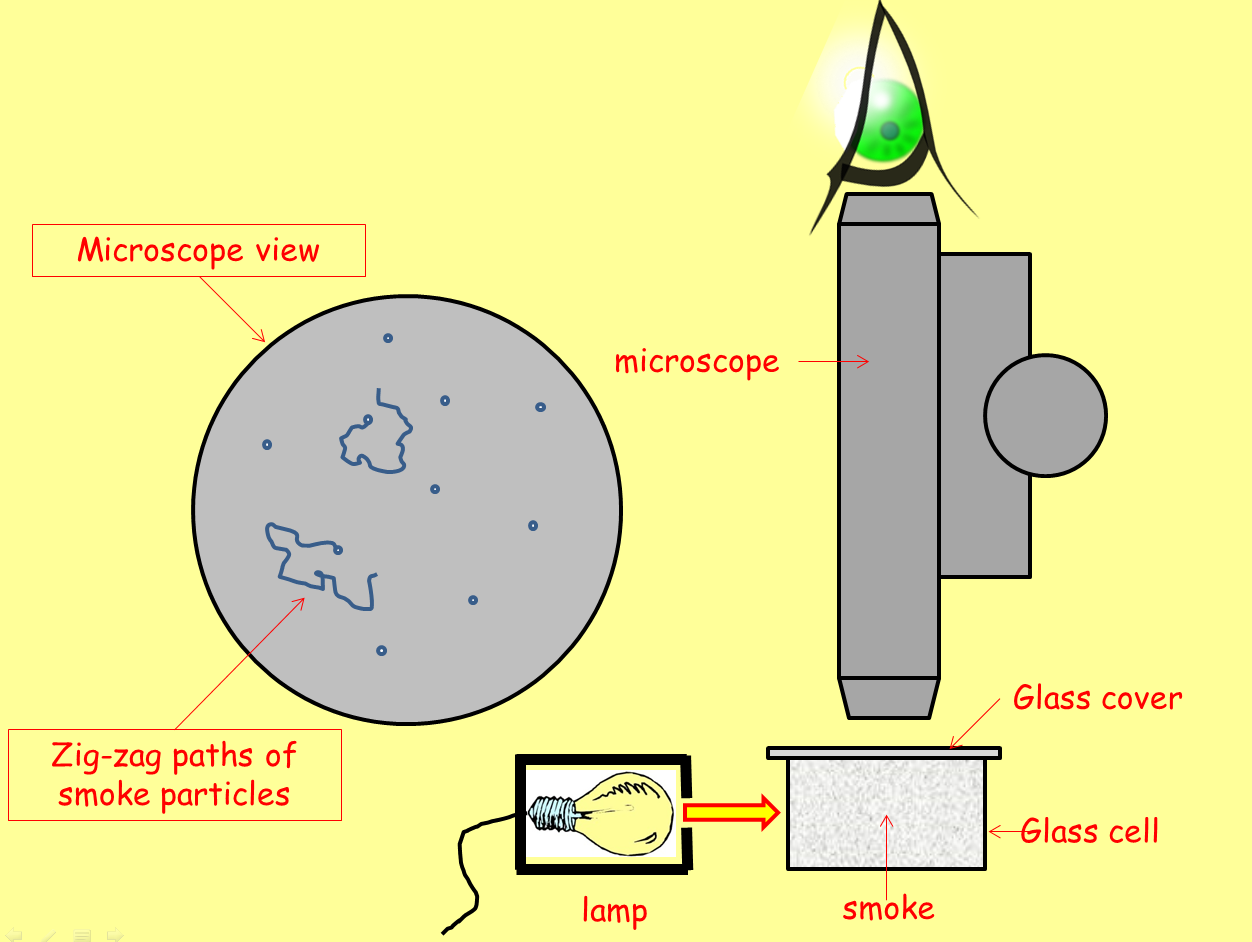 BROWNIAN motion
Explanation
Viewed through a microscope, smoke can be seen to be made up of millions of tiny bits or particles.  The bits of smoke glint in the light from the lamp.
As they drift through the air they are seen to wobble in zig-zag paths.  This was first noticed in 1827 by Robert Brown.  The effect is called Brownian motion.
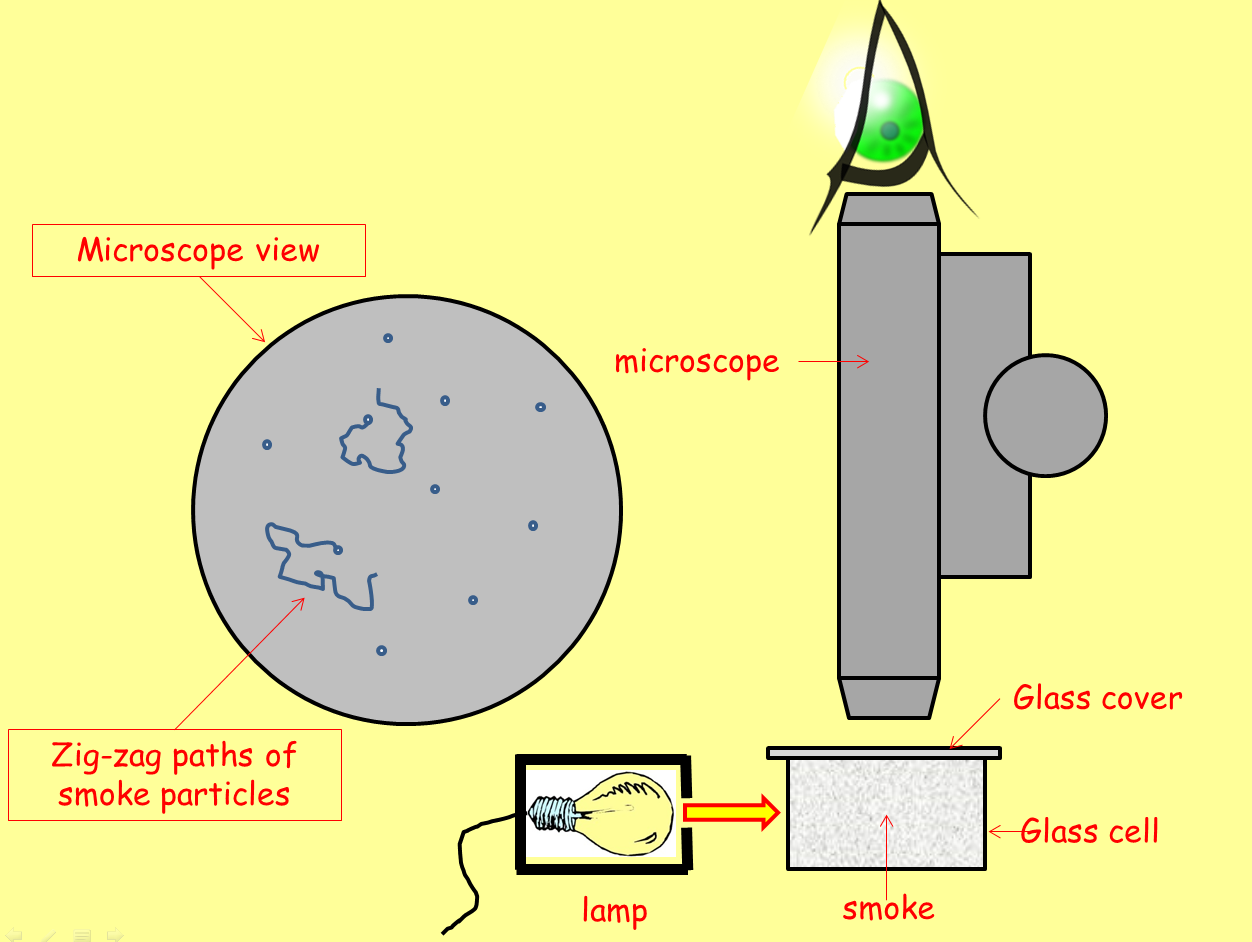 BROWNIAN motion
Explanation
Viewed through a microscope, smoke can be seen to be made up of millions of tiny bits or particles.  The bits of smoke glint in the light from the lamp.
Kinetic theory can explain Brownian motion – the bits of smoke, just large enough to be seen, have so little mass that they are ‘jostled’ about by thousands of surrounding gas particles that bump into them at random.
As they drift through the air they are seen to wobble in zig-zag paths.  This was first noticed in 1827 by Robert Brown.  The effect is called Brownian motion.
Internal energy
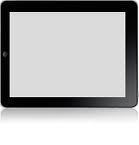 Particles in solids, liquids and gases have kinetic energy (movement) and stored potential energy. Gases have the most PE.
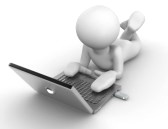 Internal energy
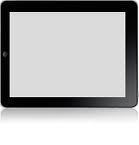 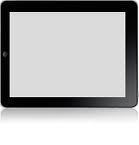 Particles in solids, liquids and gases have kinetic energy (movement) and stored potential energy. Gases have the most PE.
The total KE and PE of all atoms and molecules in a material is called the internal energy.  The hotter a material, the faster the particles move, and the more internal energy it has.
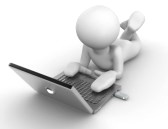 Internal energy
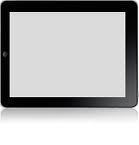 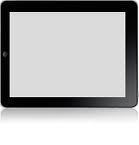 Particles in solids, liquids and gases have kinetic energy (movement) and stored potential energy. Gases have the most PE.
The total KE and PE of all atoms and molecules in a material is called the internal energy.  The hotter a material, the faster the particles move, and the more internal energy it has.
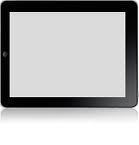 If a hot material is in contact with a cold material, energy is transferred = HEAT. The hot material loses internal energy, the cold material gains internal energy.
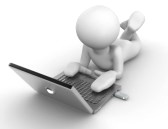 Internal energy
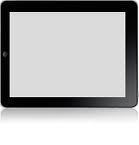 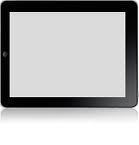 Particles in solids, liquids and gases have kinetic energy (movement) and stored potential energy. Gases have the most PE.
The total KE and PE of all atoms and molecules in a material is called the internal energy.  The hotter a material, the faster the particles move, and the more internal energy it has.
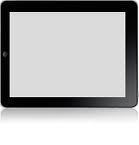 The term thermal energy is often used for both internal energy and heat.
If a hot material is in contact with a cold material, energy is transferred = HEAT. The hot material loses internal energy, the cold material gains internal energy.
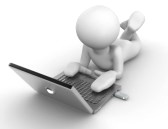 LEARNING OBJECTIVES
Gases and Pressure
Kinetic theory tells us that gases consist of very small particles that are constantly moving in completely random directions.
Gases and Pressure
Kinetic theory tells us that gases consist of very small particles that are constantly moving in completely random directions.
The particles have mass, so whenever they collide with something they exert a force on it.  In sealed containers, gas particles will smash against the walls of the container – creating an outward pressure.
Gases and Pressure
Kinetic theory tells us that gases consist of very small particles that are constantly moving in completely random directions.
The particles have mass, so whenever they collide with something they exert a force on it.  In sealed containers, gas particles will smash against the walls of the container – creating an outward pressure.
If the same amount of gas is put into a bigger container, there will be fewer collisions with the walls of the container, so the pressure will decrease.
Gases and Pressure
Kinetic theory tells us that gases consist of very small particles that are constantly moving in completely random directions.
The particles have mass, so whenever they collide with something they exert a force on it.  In sealed containers, gas particles will smash against the walls of the container – creating an outward pressure.
If the same amount of gas is put into a bigger container, there will be fewer collisions with the walls of the container, so the pressure will decrease.
If a smaller container is used then there will be more collisions with the walls as the particles are being squashed closer together.  The pressure will increase.
Gases and Pressure
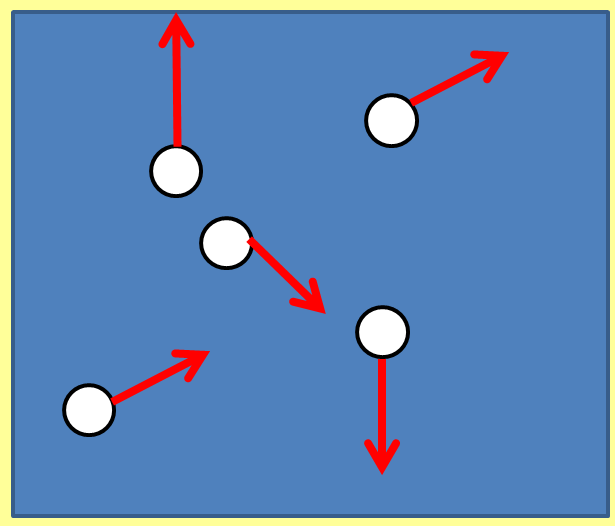 The volume of a gas is inversely proportional to its pressure (at a constant temperature).
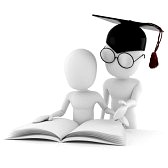 Gases and Pressure
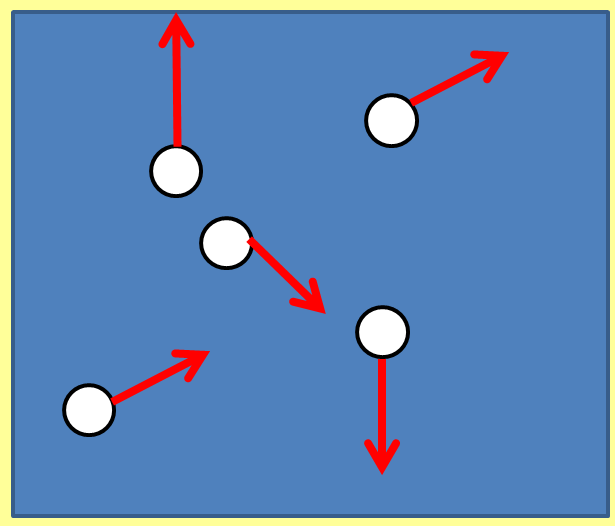 The volume of a gas is inversely proportional to its pressure (at a constant temperature).
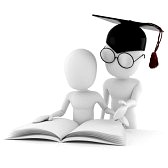 As the volume gets bigger, the gas pressure goes down (and vice versa).
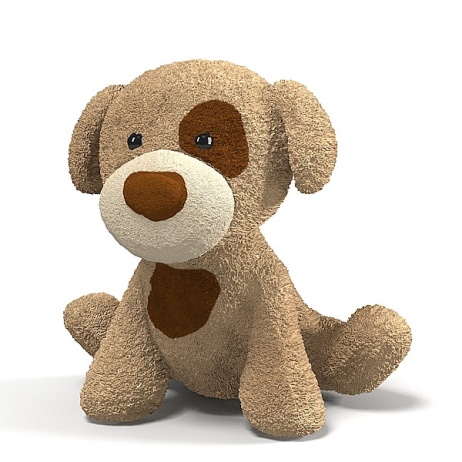 LEARNING OBJECTIVES
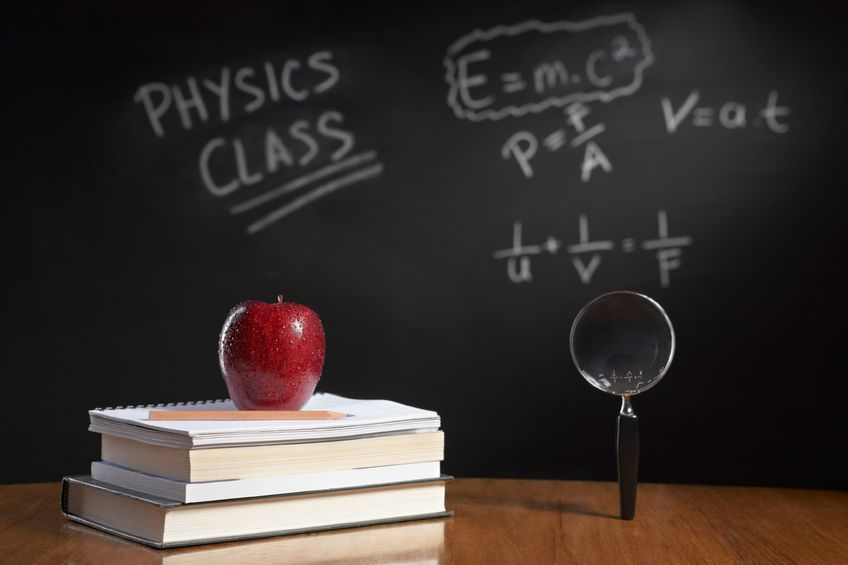 PHYSICS – Simple kinetic molecular model of matter (1).